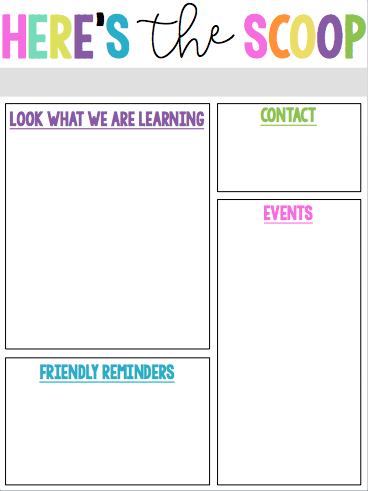 Mrs. Lee’s Class
Week of April 29th
ELA: 
Novel Study and skills review
Figurative Language
Monday 4/29 Jake Drake Test chapters 6-8
Friday 5/3 Reading FSQ and Editing Task
Math:
Measurement and Line Plots, Area and Perimeter
FSA review
Tuesday 4/23 Unit 10 USA Test
Science:
Sharing the Planet
Classifying Plants and Animals
Vertebrates and Invertebrates
Wax Museum Project – research and timeline
Mrs. Lee
lee.dawn@franklin-academy.org
fa-lee.weebly.com
5/7-5/8 3rd Grade Math FSA
5/22 Wax Museum
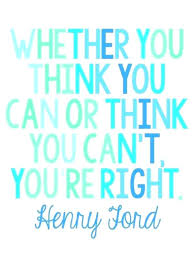 Please make sure your child completes 45 minutes of math and 45 minutes of reading lessons each week.  We will be taking students to the computer lab each week beginning mid-September and they will be able to complete some of their minutes at that time.  Students will receive a classwork grade for math and reading based upon completion of the 45 minutes.
Please make sure your
child is practicing with 
the multiplication
flash cards!